Security and Privacy in the 
Networked World

Prof. Ravi Sandhu
Executive Director and Endowed Chair

CODASPY Panel
March 3, 2014

ravi.sandhu@utsa.edu
www.profsandhu.com
www.ics.utsa.edu
1
© Ravi  Sandhu
World-Leading Research with Real-World Impact!
Questions
What technologies and standards have proven to be not that useful from the perspective of safeguarding security?

What new technologies hold the most promise from the perspective of safeguarding security?

What other fields should we look to for inspiration?

What is the right mix of policy, technology, and legal recourses to minimize loss?
2
© Ravi  Sandhu
World-Leading Research with Real-World Impact!
Questions
What technologies and standards have proven to be not that useful from the perspective of safeguarding security?

What new technologies hold the most promise from the perspective of safeguarding security?

What other fields should we look to for inspiration?

What is the right mix of policy, technology, and legal recourses to minimize loss?
3
© Ravi  Sandhu
World-Leading Research with Real-World Impact!
Perennial State of Cyber Security
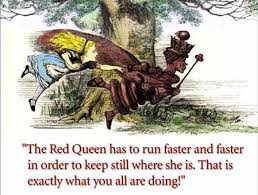 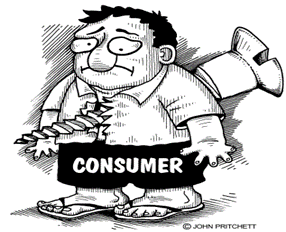 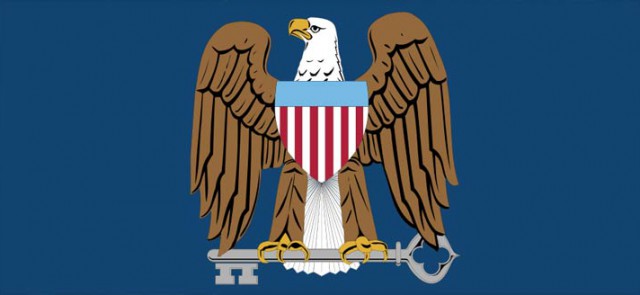 Macro-security
Micro-security
4
© Ravi  Sandhu
World-Leading Research with Real-World Impact!
Perennial Cyber Security Conundrum
What is the value of being “secure” while being “insecure”?
5
© Ravi  Sandhu
World-Leading Research with Real-World Impact!
Grand Challenges
Cyber security as reconciliation of tradeoffs
Finding Goldilocks

Holistic versus myopic security
Don’t miss the forest for the trees

Technical versus social mechanisms
Neither one is sufficient
6
World-Leading Research with Real-World Impact!